Physiology of Cardiac Muscle
DR. Arwa Rawashdeh
objectives
Intrinsic cardiac conduction system
Types of heart cells
Conduction or electrophysiology pathway
Clinical topography of the heart
Syntopy 
Anteriorly  sternum

Inferiorly   diaphragm

Laterally pleural of the lung

Posteriorly esophagus and vasculature 

Superiorly great blood vessels
Holotopy
 intercostal    middle of mediastinum


Sceletopy   right to lift 
Upper border 
3rd rib horizontal 
Right border 
1.5cm  3rd to 5th rib parasternal  
Lower border 
5th rib cartilage to 5th intercostal obliquely
Left border
5th intercostal Apex to 3rd rib
Layers of the heart
Endocardium       direct contact with blood 


Myocardium 
Atrium         2layers
Ventricles   3 layers 
Fibrous ring 

Pericardium  serious and fibrous
Serious : visceral and parietal
Limiting product is oxygen
Timely manner function properly
Coronary arteries 
Myoglobin
Mitochondria 
Fuel 
Glucose      pyruvate 
Fatty acids  beta oxidation
Lactate       pyruvate  
Amino acids  ketogenic and non-essential one 
Ketone bodies     fasting state
Myocardium clinical disorders
Angina pectoris 
Due to strenuous activity
Tissue becomes ischemia 
Pain subsides at rest 
Nitroglycerin 

 Myocardial infarction ( heart attack) 
Death of cardiac muscle replaced by scar tissue and could lead to death
Intrinsic cardiac conduction system
Electrophysiology of the heart is so special it had the ability to intrinsically depolarize itself it doesn’t really depend upon the nervous system 


The heart exhibits was called automaticity ( the heart has its intrinsic ability on tis own to spontaneously depolarize itself and then trigger action potentials to send it out to all other parts of the heart)
Types of heart cells
Two different types of myocardium
Nodal cells are non contractile cells these are the ones that generates automaticity set a rhythm or the base ( SA, AV, AV Bundle( His), Bundle branches (left and right), Purkinje fibers)
Contractile cells( actin and myosin, troponin and tropomyosin, sarcoplasmic reticulum) those ones that force and pushing the blood out of the heart
Heart cells : contractile cells
“Worker bees” of the hear
Don’t pace the heart 
Very slow compared to nodal cells 
Premature ventricle or atrium contraction (not serious) mis chievous
Arrhythmia ( serious) Ectopic atrial tachycardia or ventricular tachycardia
Cell to cell spread not so fast  
The wave of depolarization “ knock out”  
Overdrive suppression the crushing of the worker bee’s dream
Pacemaker cells
SA node  “ Champion” Sinoatrial node 

AV node


Bundle of his
Conduction system
1%
Bachmann’s bundle
Atrial internodal conduction pathways
Bundle branches 
Purkinje
Electrophysiological system
SA node 
Superficial under visceral epicardium 
Crescent shape structure ;Superior component of the right atrium just beneath the large vessel here called superior vena cava; 
Easily damaged by 
Atrial myocardial infarction 
Metastatic neoplasm 
Pericarditis 
Sets the pace at around 60 to about 80 beats per minute (normal heartbeat) on its own without any extrinsic innervation and this is called sinus rhythm
Speed up: Sympathetic and angiotensin II
Slow down : vagus
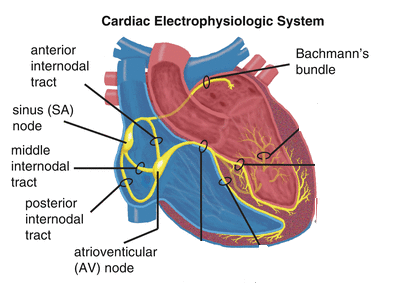 Bachman's bundle ( superfast conduction highway)  Saves the day 
The electrical potential conducted from the right atrium by SA node to the left atrium through Bachman's bundle 
Make sure the right and left atrium contract simultaneously


Internodal pathway 
This will supply all the other parts of the right atrium but eventually all this internodal pathways converge on this second important structure to the AV node 

AV node 
Runs from the actual right atrium to the interventricular septum so it is acting  as a connection, the gateway between the atria and the ventricles because what happened is some potentials of Bachman's bundle can make their way over here to the AV node also
So, all the action potentials that are coming from the SA node that are being spread out to the internodal pathway or the Bachman's bundle are converging to the AV node
40-60b/m
Can permanently takeover
Bundel of his 
20-40b/m 
Starting dizzy 

Bundles branches and distal purkinje fibers 
15-40b/m
Pacemaker potential not enough to sustain life very long 


Atrial myocardial cells ( 45-65b/m)
Rebels' missy and driving crazy don’t permanently takeover the duties